Global Production/Consumption
Lead: U.S. Can Supply Global Demand
Global Demand Growth for Corn, Cotton, Soybeans, Rice and Wheat1990/91 – 2017/18 and USDA Forecast for 2018/19
SOYBEANS DEMAND UP 241%, CORN UP BY 130%, WHEAT UP ONLY BY 37%
Global Soybean Consumption 2000/01 – 2017/18 and Trend to 2028/29
IF TREND CONTINUES WORLD WILL NEED 80 TO 100 MMT OF ADDITIONAL SOYBEANS IN A DECADE
Global Production and Consumption of Soybeans2000/01 – 2016/17 and USDA Forecasts for 2017/18 and 2018/19
Global Soymeal Consumption2000/01 – 2016/17 and USDA Forecasts for 2017/18 and 2018/19
Global Consumption of Pork and Broiler Meat 2000 – 2017 and USDA
FORECAST FOR 2018 PORK UP 30.8%, BROILER MEAT UP 65.4%
U.S. Soybean Exports2000/01 – 2016/17 and USDA Forecast for 2017/18 and 2018/19
Share of U.S. Soybean Production Exported as Soybeans, Soymeal, or Soyoil2000/01 –2016/17 and USDA Forecasts for 2017/18 and 2018/19
FORECASTS FOR 2017/18 AND 2018/19
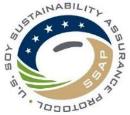 USSEC.ORG  |  USSOY.ORG
[Speaker Notes: Closing slide]